Development of the Authentication Reliability and Security System for Wireless Local Area Network
Professor, Dr. sc. ing. Viktors Gopejenko
MSc. Sergejs Bobrovskis
Department of Computer Technologies and Natural Sciences
Information Systems Management Institute (ISMA)
Riga, Latvia
6th International Conference
INNOVATIVE INFORMATION TECHNOLOGIES FOR SCIENCE, BUSINESS AND EDUCATION, 
IIT-2013 November 14-16, 2013, Vilnius, Lithuania
Work Objectives
Motivation  
	Topicality
	Mission
	Object of Study
	Methods of Analysis
2
[Speaker Notes: Wi-Fi Protected Access (WPA) and Wi-Fi Protected Access II (WPA2) are two security protocols and security certification programs developed by the Wi-Fi Alliance to securewireless computer networks. The Alliance defined these in response to serious weaknesses researchers had found in the previous system, WEP (Wired Equivalent Privacy).
WPA (sometimes referred to as the draft IEEE 802.11i standard) became available in 2003. The Wi-Fi Alliance intended it as an intermediate measure in anticipation of the availability of the more secure and complex WPA2. WPA2 became available in 2004 and is a common shorthand for the full IEEE 802.11i (or IEEE 802.11i-2004) standard.
A flaw in a feature added to Wi-Fi, called Wi-Fi Protected Setup, allows WPA and WPA2 security to be bypassed and effectively broken in many situations. WPA and WPA2 security implemented without using the Wi-Fi Protected Setup feature are unaffected by the security vulnerability.
  
 Robust Security Network IEEE 802.11i-2004 or 802.11i, implemented as WPA2, is an amendment to the original IEEE 802.11. The draft standard was ratified on 24 June 2004. This standard specifies security mechanisms for wireless networks. It replaced the short Authentication and privacy clause of the original standard with a detailed Security clause. In the process it deprecated the broken WEP. The amendment was later incorporated into the published IEEE 802.11-2007 standard.]
Wireless communication basics
Wireless communication 
	Standards and amendments

Ad-hoc mode – wireless supplicants communicate directly in peer-to-peer way without any additional device (e.g. access point)  

Infrastructure mode – wireless supplicants communication occurring through access point

Authentication
Association
3
[Speaker Notes: A wireless ad hoc network is a decentralized type of wireless network.[1] The network is ad hoc because it does not rely on a pre existing infrastructure, such as routers in wired networks or access points in managed (infrastructure) wireless networks. Instead, each node participates in routing by forwarding data for other nodes, so the determination of which nodes forward data is made dynamically on the basis of network connectivity. In addition to the classic routing, ad hoc networks can use flooding for forwarding data.
An ad hoc network typically refers to any set of networks where all devices have equal status on a network and are free to associate with any other ad hoc network device in link range. Ad hoc network often refers to a mode of operation of IEEE 802.11 wireless networks.
It also refers to a network device's ability to maintain link status information for any number of devices in a 1-link (aka "hop") range, and thus, this is most often a Layer 2 activity. Because this is only a Layer 2 activity, ad hoc networks alone may not support a routeable IP network environment without additional Layer 2 or Layer 3 capabilities.]
Wireless security hazards
4
[Speaker Notes: Accidental association[edit]
Violation of the security perimeter of a corporate network can come from a number of different methods and intents. One of these methods is referred to as “accidental association”. When a user turns on a computer and it latches on to a wireless access point from a neighboring company’s overlapping network, the user may not even know that this has occurred. However, it is a security breach in that proprietary company information is exposed and now there could exist a link from one company to the other. This is especially true if the laptop is also hooked to a wired network.
Accidental association is a case of wireless vulnerability called as "mis-association".[6] Mis-association can be accidental, deliberate (for example, done to bypass corporate firewall) or it can result from deliberate attempts on wireless clients to lure them into connecting to attacker's APs.]
Wi-Fi Preservation Capability
Wireless security standard used are:

WEP 	Wired Equivalence Privacy 
WPA/WPAv2 	Wi-Fi Protected Access
5
802.1x  and EAP-Based Authentication
Standard 802.1x 
Supplicant
Authenticator
Authenticator server


	EAP -  Extensible Authentication Protocol
6
[Speaker Notes: Supplicant – проситель

RADIUS
Remote Authentication Dial In User Service (RADIUS) is an AAA (authentication, authorization and accounting) protocol used for remote network access. RADIUS was originally proprietary but was later published under ISOC documents RFC 2138 and RFC 2139. The idea is to have an inside server act as a gatekeeper by verifying identities through a username and password that is already pre-determined by the user. A RADIUS server can also be configured to enforce user policies and restrictions as well as record accounting information such as connection time for purposes such as billing.]
1.
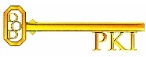 Client-side Certificate issued to supplicants by PKI (VeriSign)
Server-side Certificate issued to Authentication Server by PKI (VeriSign)
Supplicant
System
(Juniper Odyssey Access Client)
Authenticator 
System
(Cisco AIR-CAP3602I-E-K9)
Authentication Server
(Microsoft Windows Server 2012)
EAPoR
(frames)
EAPoL
(frames)
At this step AS is notified about supplicant who is requesting an authentication
Layer 2 Access
2. Layer 2 Association
802.1X Uncontrolled port allows only authentication and key management data to pass
3. EAPoL Start Process
4a. EAP-Request (Identity)
5. RADIUS Access Request (EAP-Response (Identity) – Bogus username
4b. EAP-Response (Identity)–Bogus username
Mutual Authentication
5a. Server Certificate
Server Certificate Validation
For enterprises that requires extreme secure environment: at this stage Token, Biometric or SMS systems could be established.
Token (One-Time-Pad) – every supplicant user must have a token which is synchronized with server. By using PIN+Token Number user gets authenticated;
SMS System – requires Exchange Server, Blackberry and SMS System support. By applying username and password an SMS could be sent directly to the mobile phone of the user;
Biometric authentication (finger print, retina scanning, facial recognition, iris scanning etc.).
These three methods adds additional layer of security, but the main problem is COST, by sending each time an SMS.
These methods could be used instead of BOGUS USERNAME, or during authentication inside the encrypted tunnel.
TLS Tunnel
5b. Client Certificate
Client Certificate Validation
Scheme for RSN wireless authentication
6. RADIUS Access (or Reject)
NAP Restricted Access
At this stage the following must be in place:
Network Access Protection (NAP) Service;
NAP Health Certificate;
Windows System Update Service / Antivirus status/ Firewall status / Operating System Requirements / Spyware Definition Up-to-Date;
Encryption used
7. EAP Success (or Failure)
8. 4-Way Handshake
Pairwise Transient Key Creation (Unicast Frames Encryption)
Group Transient Key Creation (Broadcast Frames Encryption)
802.1X Controlled port allows protected data to pass
Encrypted Tunnel
WIPS/WIDS/
Policies/Regulations/
Trainings
Layer 3-7 Access
7
[Speaker Notes: A public-key infrastructure (PKI) is a set of hardware, software, people, policies, and procedures needed to create, manage, distribute, use, store, and revoke digital certificates.[1]
In cryptography, a PKI is an arrangement that binds public keys with respective user identities by means of a certificate authority (CA). The user identity must be unique within each CA domain. The third-party validation authority (VA) can provide this information on behalf of CA. The binding is established through the registration and issuance process, which, depending on the assurance level of the binding, may be carried out by software at a CA or under human supervision. The PKI role that assures this binding is called the registration authority (RA), which ensures that the public key is bound to the individual to which it is assigned in a way that ensures non-repudiation

Extensible Authentication Protocol, or EAP, is an authentication framework frequently used in wireless networks and Point-to-Point connections. It is defined in RFC 3748, which made RFC 2284 obsolete, and was updated by RFC 5247.
EAP is an authentication framework providing for the transport and usage of keying material and parameters generated by EAP methods.[1] There are many methods defined by RFCs and a number of vendor specific methods and new proposals exist. EAP is not a wire protocol; instead it only defines message formats. Each protocol that uses EAP defines a way to encapsulate EAP messages within that protocol's messages.
EAP is in wide use. For example, in IEEE 802.11 (WiFi) the WPA and WPA2 standards have adopted IEEE 802.1X with five EAP types as the official authentication mechanisms

Transport Layer Security (TLS) and its predecessor, Secure Sockets Layer (SSL), are cryptographic protocols which are designed to provide communication security over the Internet.[1] They use X.509 certificates and hence asymmetric cryptography to assure the counterparty whom they are talking with, and to exchange a symmetric key. This session key is then used to encrypt data flowing between the parties. This allows for data/message confidentiality, and message authentication codes for message integrity and as a by-product message authentication. Several versions of the protocols are in widespread use in applications such as web browsing, electronic mail, Internet faxing, instant messaging and voice-over-IP (VoIP). An important property in this context is perfect forward secrecy, so the short term session key cannot be derived from the long term asymmetric secret key.[2]

A Network Access Point (NAP) was a public network exchange facility where Internet service providers (ISPs) connected with one another in peering arrangements. The NAPs were a key component in the transition from the 1990s NSFNET era (when many networks were government sponsored and commercial traffic was prohibited) to the commercial Internet providers of today. They were often points of considerable Internet congestion.]
Conclusion
The realisation of intelligent wireless network communication system involves the use of:
802.1x/EAP authentication scheme;
RSN capable Supplication software (native or proprietary);
RSN capable Authenticator (in most cases proprietary, Cisco/Juniper);
RSN or hybrid requirements Authenticator Server (Microsoft);
Check Point Server (for encryption of wireless devices like laptops hard drives, thumb drives, CDs, DVDs and etc.);
Antennas with configurable transmission signals;
WIDS/WIPS;
Faraday room (cage) for extreme security;
Other native or third-party software, like Microsoft Operations Manager, Microsoft Network Access Protection (NAP) etc.
8
Thanks for listening!
Any questions?
9